CHƯƠNG V. ÁNH SÁNG
Tiết 3. Bài 15. Năng lượng ánh sáng. Tia sáng, vùng tối
Giáo viên: Trần Thị Linh
Trường THCS Nguyễn Bá Ngọc
KHÉO TAY RING QUÀ
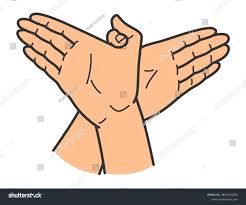 III. VÙNG TỐI
Vùng tối được tạo ra như thế nào?
Khái niệm vùng tối ?
III. VÙNG TỐI
1. Thí nghiệm tạo vùng tối do nguồn sáng hẹp và nguồn sáng rộng
Nguồn sáng hẹp
Vùng tối
Mở đèn
Nguồn sáng rộng
Vùng tối
Vùng tối không hoàn toàn
Mở đèn
Trở lại Vật lý 7
III. VÙNG TỐI
1. Thí nghiệm tạo vùng tối do nguồn sáng hẹp và nguồn sáng rộng
III. VÙNG TỐI
2. Giải thích vùng tối do nguồn sáng hẹp và nguồn sáng rộng
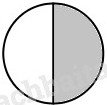 Vùng tối
Nguồn sáng hẹp
Vật cản
III. VÙNG TỐI
2. Giải thích vùng tối do nguồn sáng hẹp và nguồn sáng rộng
Vùng tối không hoàn toàn
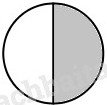 Vùng tối
Vật cản
Nguồn sáng rộng
III. VÙNG TỐI
2. Giải thích vùng tối do nguồn sáng hẹp và nguồn sáng rộng
Vùng tối do nguồn sáng rộng
Vùng tối do nguồn sáng hẹp
Câu 1: Ban đêm, trong phòng chỉ có một ngọn đèn. Giơ bàn tay chắn giữa ngọn đèn và bức tường, ta quan sát thấy trên bức tường? 
A. Một vùng tối hình bàn tay 
B. Vùng sáng được chiếu sáng đầy đủ 
C. Một vùng bóng tối tròn 
D. Một vùng tối hình bàn tay, xung quanh có viền mờ hơn
Câu 2: Chọn phát biểu sai. Vật cản sáng (chắn sáng) là vật? 
A. Không cho ánh sáng truyền qua 
B. Đặt trước mắt người quan sát 
C. Cản đường truyền của ánh sáng 
D. Cho ánh sáng truyền qua
Câu 3. Trong thí nghiệm tạo bóng với nguồn sáng rộng, kích thước bóng nửa tối thay đổi thế nào khi di chuyển màn chắn ra xa vật cản sáng?
A. Tăng lên. 
B. Giảm đi.
C. Không thay đổi. 
D. Lúc đầu giảm đi, sau đó tăng lên.
Câu 4: Vùng tối là: 
A. Vùng nằm sau vật chắn sáng và không có ánh sáng chiếu tới 
B. Vùng chỉ nhận được ánh sáng từ một phần của nguồn sáng 
C. Vùng vừa có ánh sáng chiếu tới vừa là bóng đen 
D. Vùng nằm cạnh vật chắn sáng
Câu 5. Thế nào là vùng nửa tối? 
A. Là vùng không nhận được ánh sáng từ nguồn sáng chiếu tới. 
B. Là vùng nằm phía sau vật cản, chỉ nhận được ánh sáng từ một phần của nguồn sáng. 
C. Là vùng chỉ nhận được ánh sáng phát ra từ nguồn sáng yếu. 
D. Là vùng nằm phía trước vật cản, chỉ nhận được ánh sáng từ một phần của nguồn sáng.
Mặt trăng
MẶT TRỜI
Trái Đất
Nhật thực
Mặt trăng
3
2
A
MẶT TRỜI
1
Trái Đất
Nguyệt thực
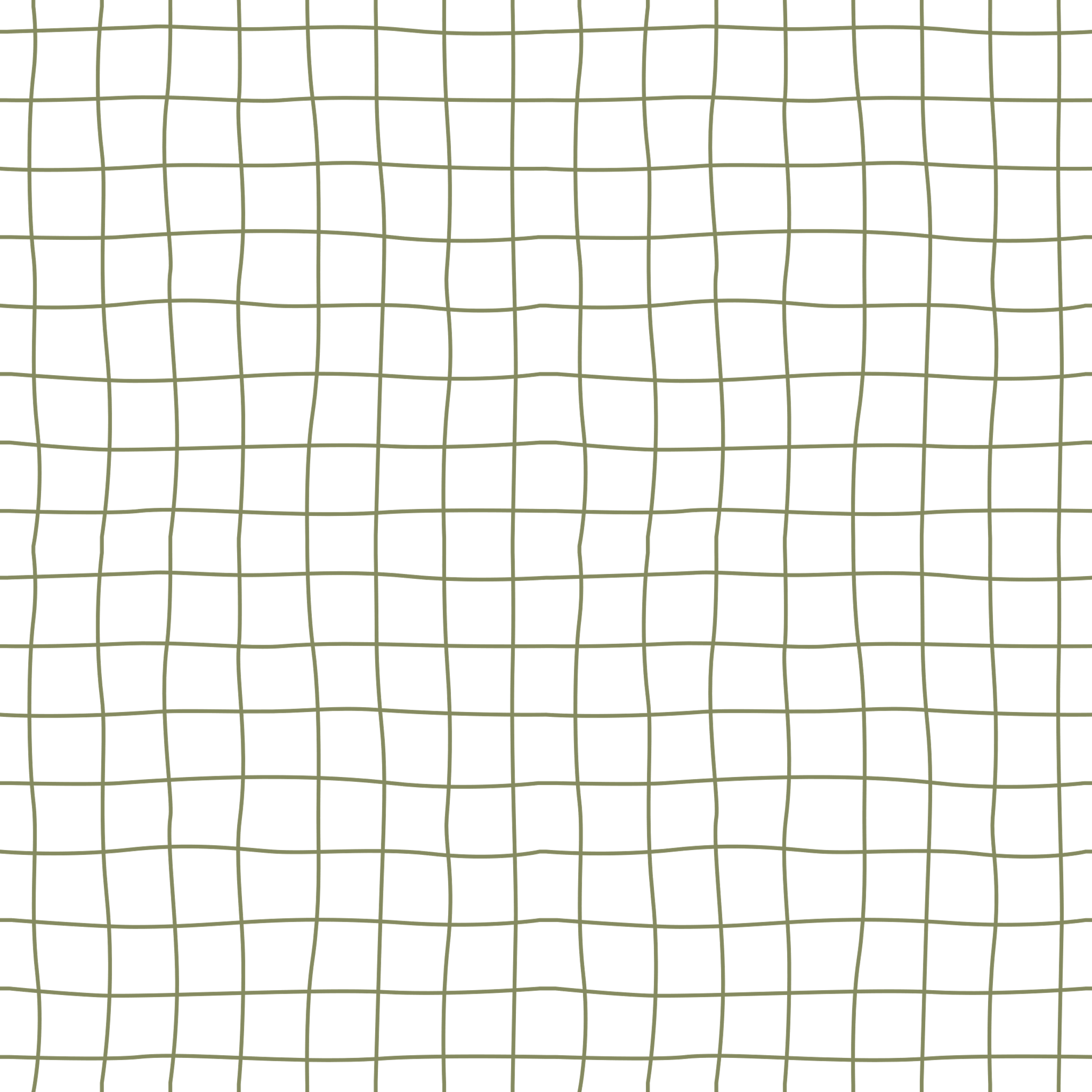 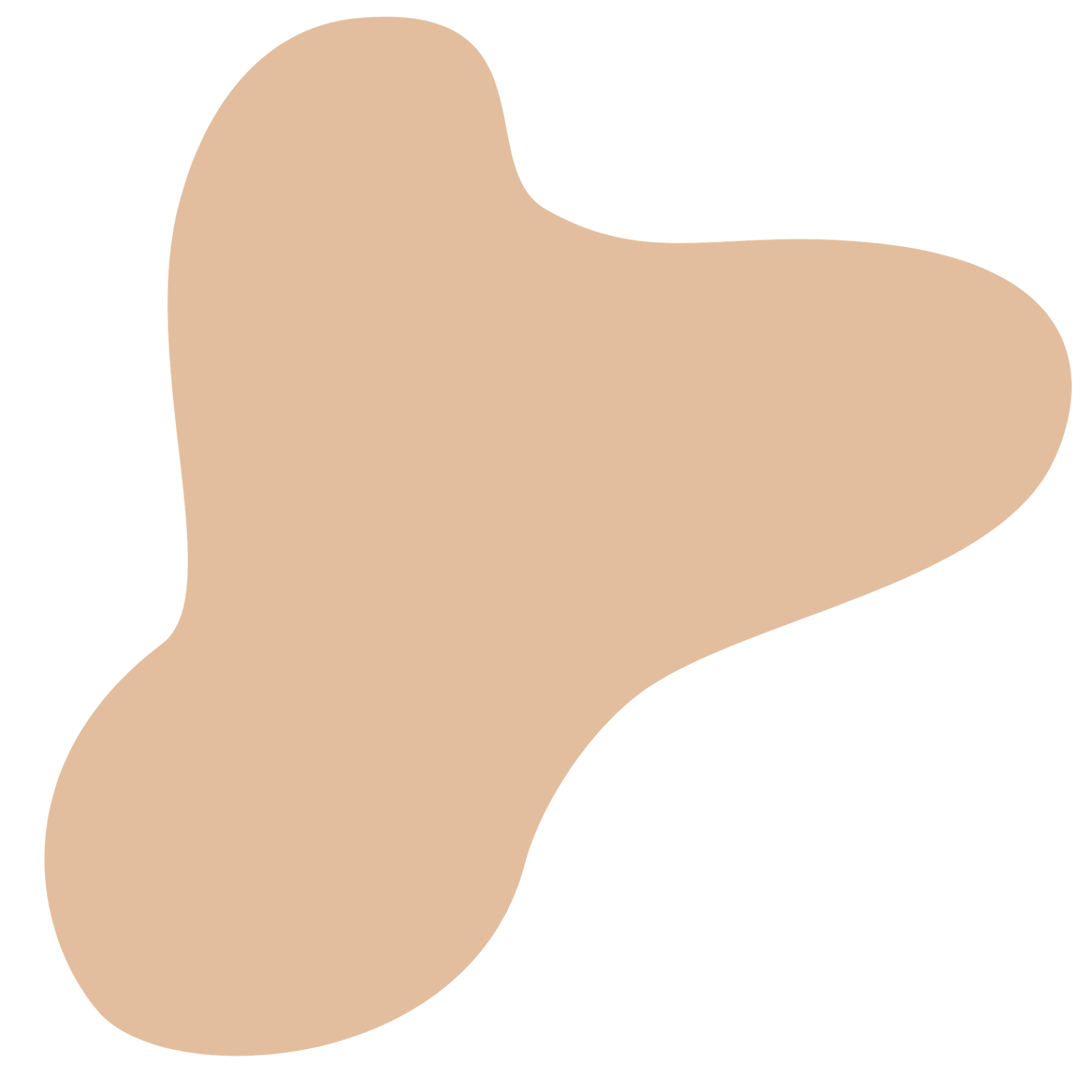 HƯỚNG DẪN TÌM TÒI MỞ RỘNG
- Thực hành làm thí nghiệm phần hoạt động 1 SGK – tr76 tại nhà 
- Quan sát bóng của vật do nguồn sáng mặt trời.
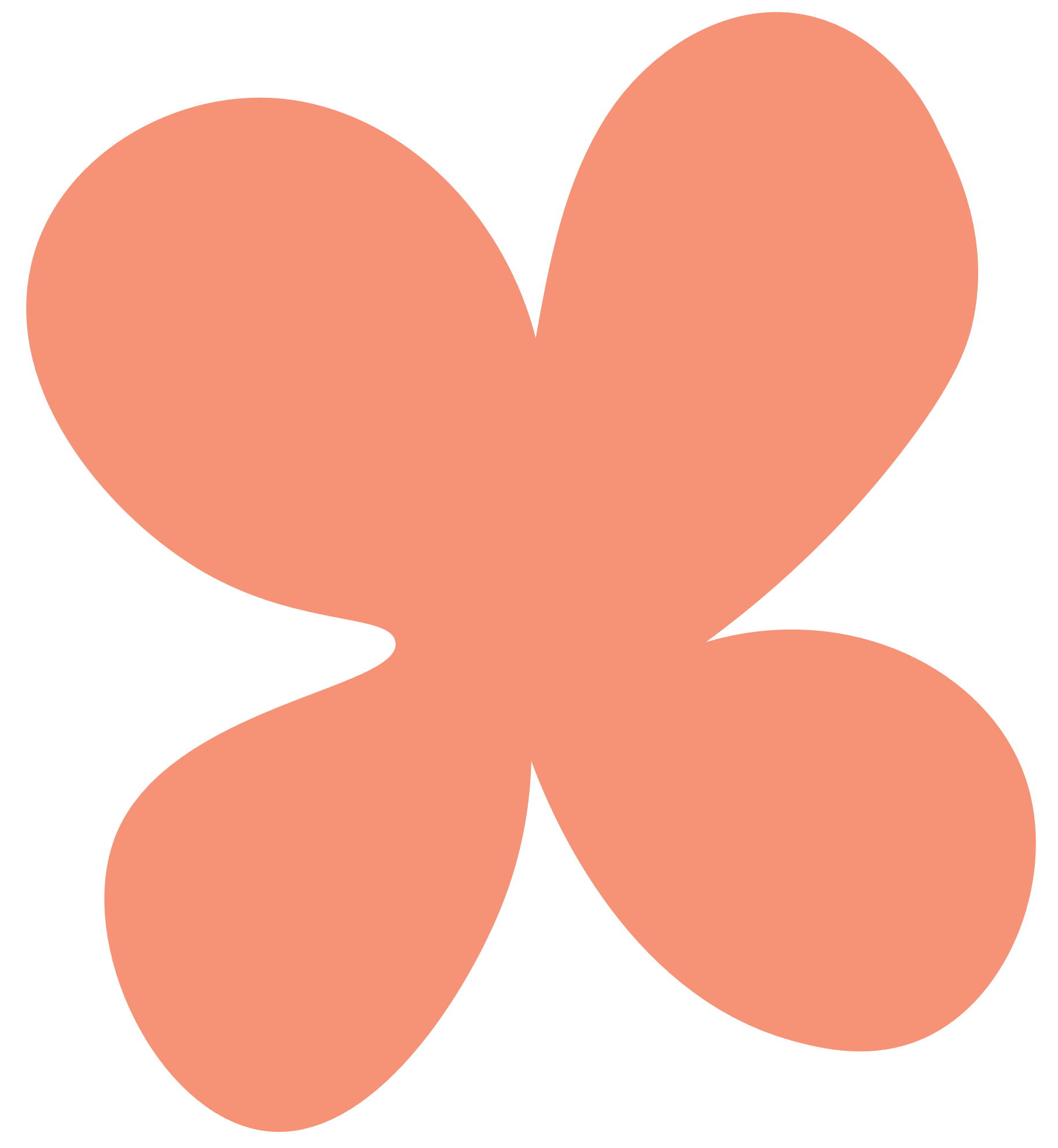